CHÀO MỪNG CÁC EM ĐẾN VỚI TIẾT HỌC!
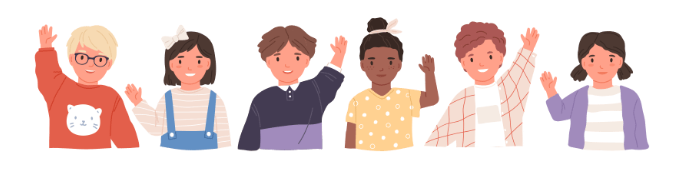 KHỞI ĐỘNG
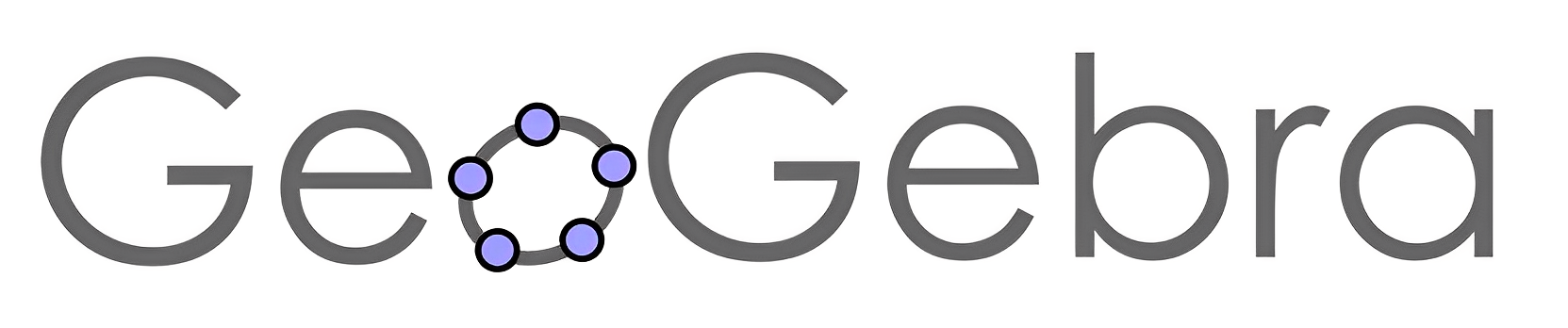 Phần mềm GeoGebra là phần mềm miễn phí, dễ sử dụng, thân thiện với người dùng và có các tiện ích như: có thể chuyển nhiều ngôn ngữ, phạm vi sử dụng rất rộng (Hình học phẳng, Hình học không gian, Đại số, Giải tích, Xác suất, Thống kê, Bảng tính điện tử); chạy được trên nhiều hệ điều hành khác nhau, có thể chạy trực tuyến (online) hoặc cài đặt vào máy tính, máy tính bảng, điện thoại thông minh và hỗ trợ rất tốt cho việc dạy học môn Toán cũng như giáo dục STEM.
HOẠT ĐỘNG TRẢI NGHIỆM
BÀI THỰC HÀNH PHẦN MỀM GEOGEBRA
NỘI DUNG BÀI HỌC
Biểu diễn miền nghiệm hệ bất phương trình bậc nhất hai ẩn
01
02
Vẽ các đường conic
Vẽ biểu đồ và tính các số đặc trưng đo xu thế trung tâm, đo mức độ phân tán cho mẫu số liệu không ghép nhóm
03
1. Biểu diễn miền nghiệm hệ bất phương trình bậc nhất hai ẩn
Bước 1: Mở trang GeoGebra (Hình 1)
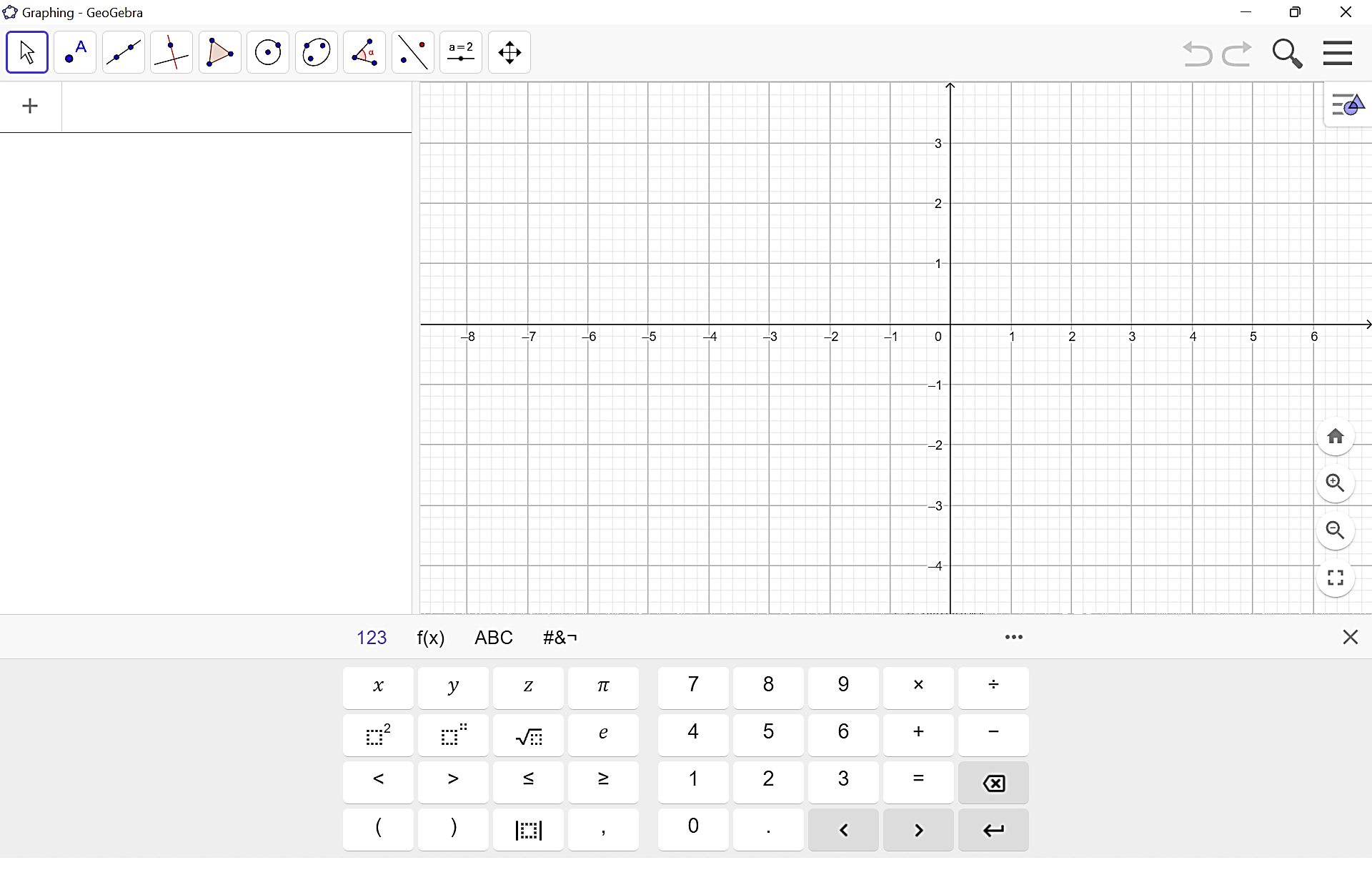 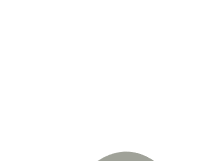 1. Biểu diễn miền nghiệm hệ bất phương trình bậc nhất hai ẩn
Bước 2: Nhập từng bất phương trình vào ô
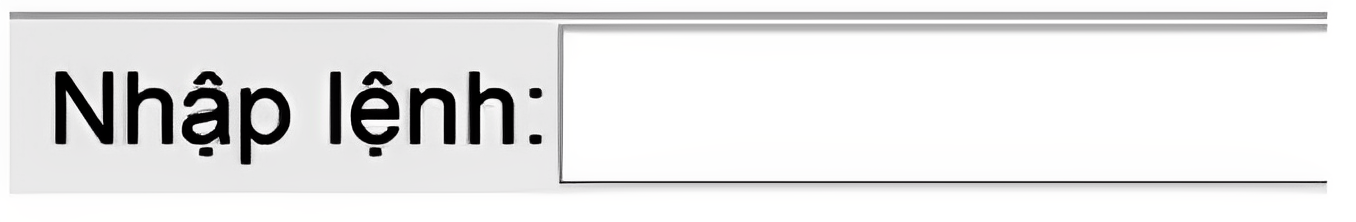 và bấm enter
Khi đó, màn hình sẽ hiển thị miền nghiệm của từng bất phương trình là miền được tô màu. Miền nghiệm của hệ là miền giao của từng bất phương trình và được biểu diễn bởi miền màu đậm hơn.
Ví dụ 1
Bước 2: Nhập bất phương trình  3x – y + 3 > 0 vào ô
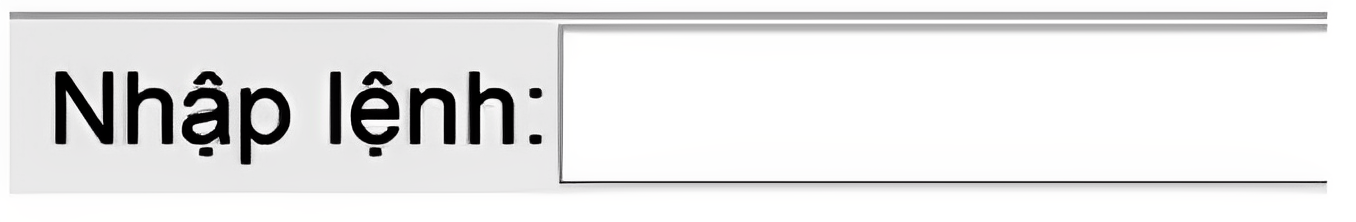 và bấm enter
Hướng dẫn:
Bước 1: Mở trang Geogebra
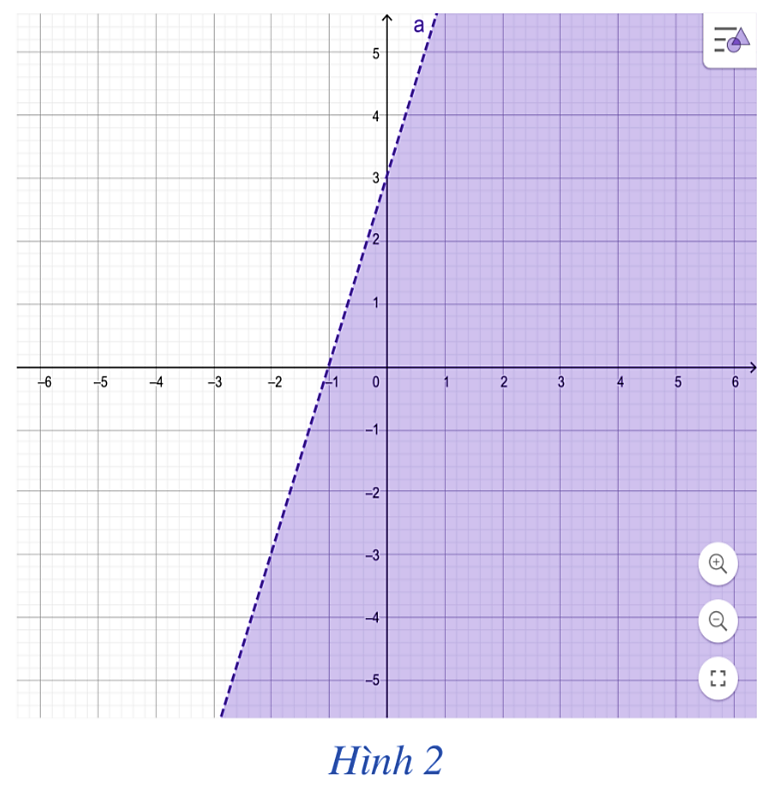 3x – y + 3 > 0
Bước 3: Tiếp tục với từng bất phương trình còn lại.
Miền nghiệm của hệ là miền được tô màu đậm nhất.
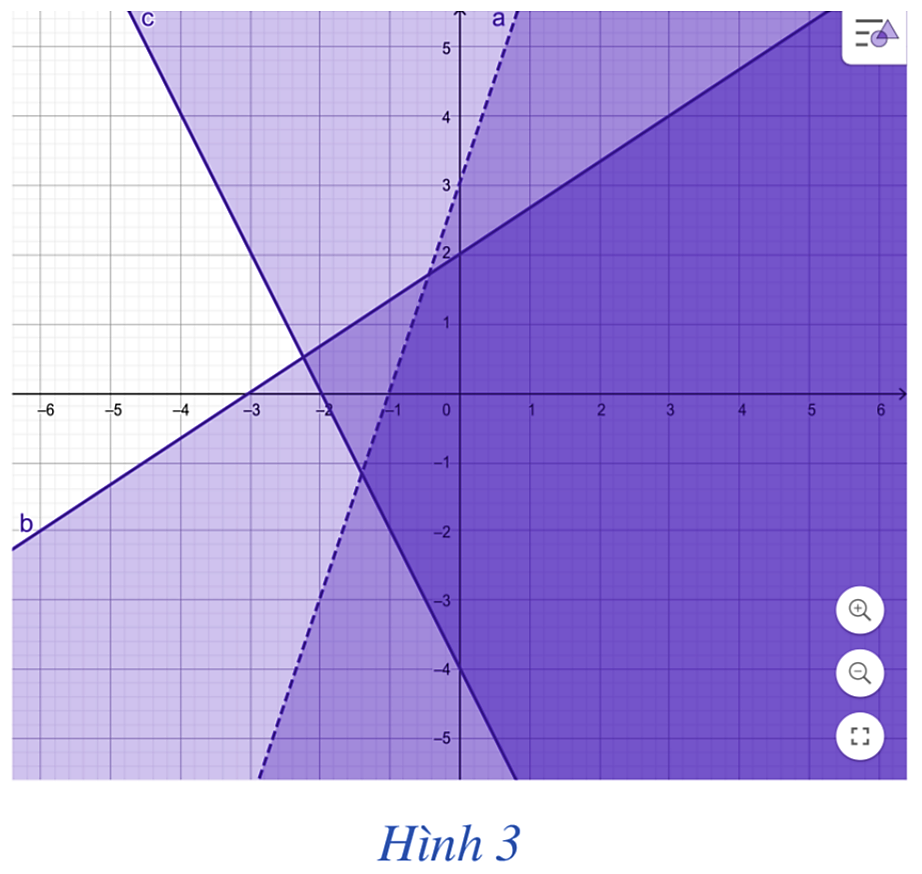 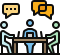 Hoạt động nhóm: Tìm hiểu nội dung Luyện tập 1 và thực hành
Luyện tập 1
Hướng dẫn:
Bước 1: Mở trang GeoGebra
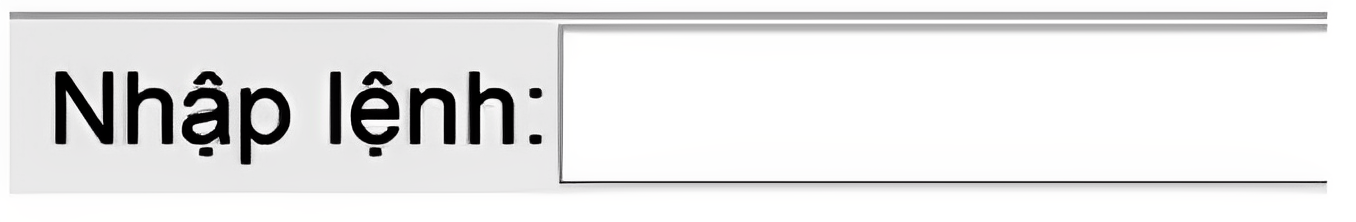 và bấm enter
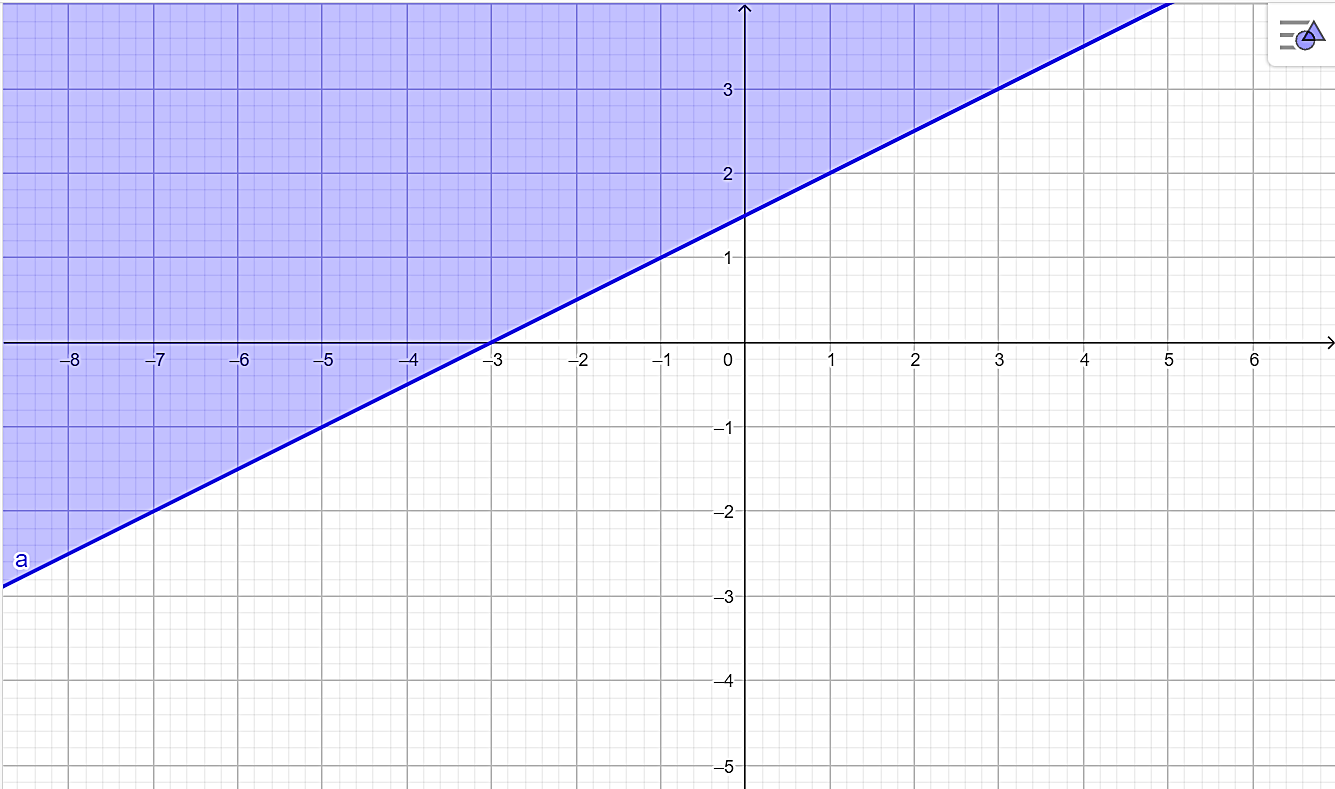 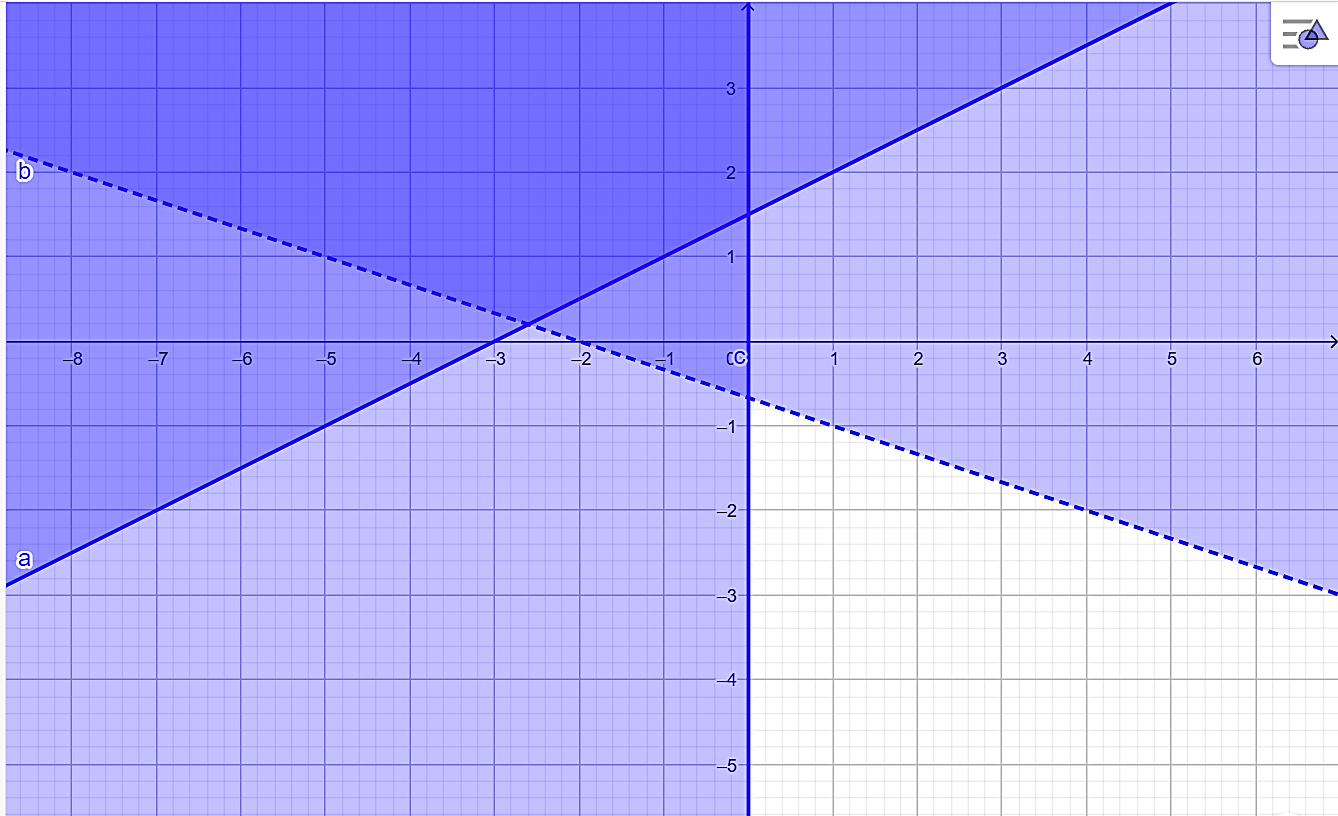 Miền nghiệm của hệ là miền được tô màu đậm nhất. Đường nét đứt biểu thị miền nghiệm không chứa các điểm nằm trên đường thẳng x + 3y = - 2. 
Đường nét liền x = 0 (trục Oy) biểu thị các điểm nằm trên trục Oy cũng thuộc miền nghiệm.
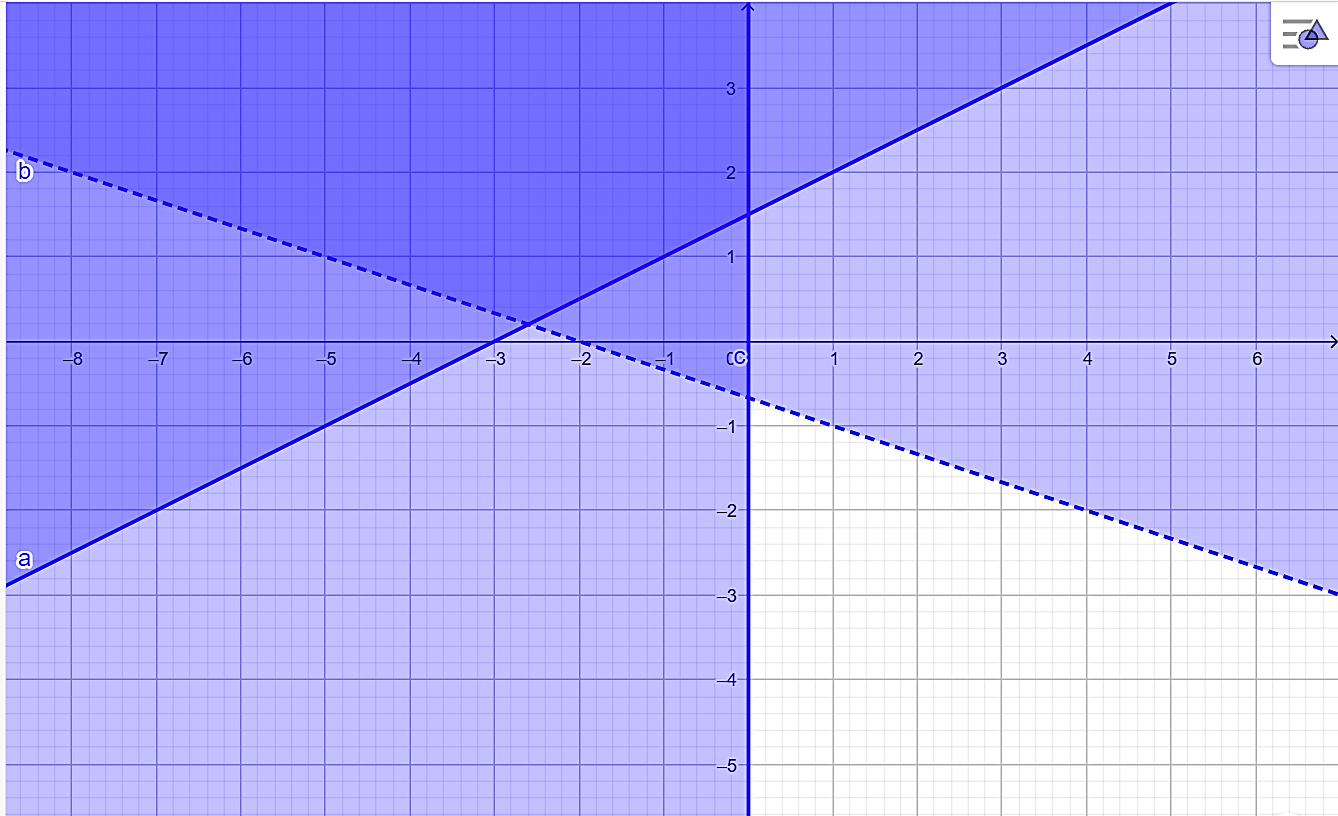 2. Vẽ các đường conic
a) Giới thiệu một số công cụ cơ bản trong phần mềm GeoGebra để vẽ hình
Một số công cụ cơ bản trong phần mềm GeoGebra để vẽ hình:
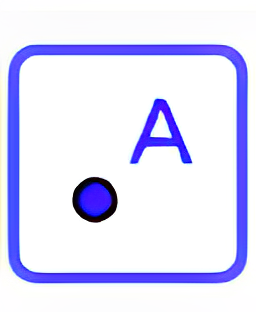 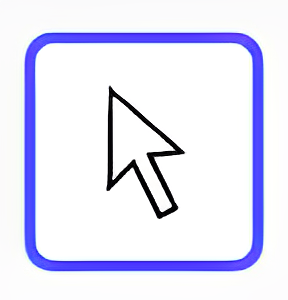 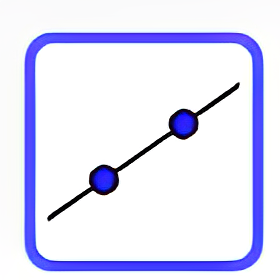 Điểm mới
Đường thẳng
Di chuyển
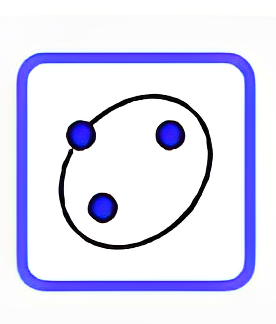 Elip (biết hai tiêu điểm và một điểm thuộc elip đó).
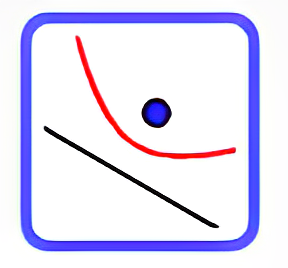 Hypebol (biết hai tiêu điểm và một điểm thuộc hypebol đó).
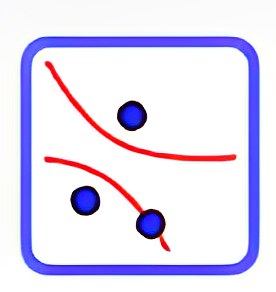 Parabol (biết tiêu điểm và đường chuẩn).
b) Thực hành vẽ ba đường conic
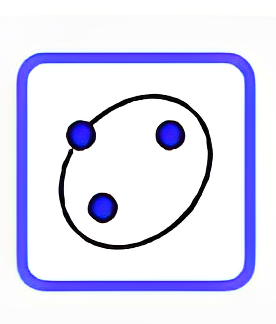 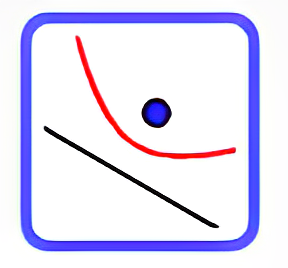 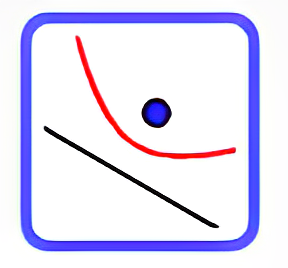 Cách 1: Nhấp chuột trực tiếp vào biểu tượng
Cách 2: Dùng lệnh khi biết tiêu điểm và điểm thuộc đường conic (hoặc đường chuẩn).
- Vẽ elip (hypebol) có tọa độ hai tiêu điểm (-c ; 0), (c ; 0) và đi qua điểm M(m ; n) ta nhập lệnh:
+ Với elip: Elip (-c,0),(c,0),(m,n) rồi bấm enter. 
+ Với hypebol: Hypebon((-c,0),(c,0),(m,n)) rồi bấm enter. 
- Vẽ parabol khi biết toạ độ tiêu điểm (c ; 0) và đường chuẩn x – a =  0, ta nhập lệnh: Parabon((c,0),x – a=0) rồi bấm enter.
Chú ý: Khi nhập lệnh, tọa độ của điểm được ngăn cách bởi dấu “,”.
- Nhập trực tiếp phương trình vào ô nhập lệnh
Cách 3: Dùng lệnh vẽ ba đường conic khi biết phương trình chính tắc.
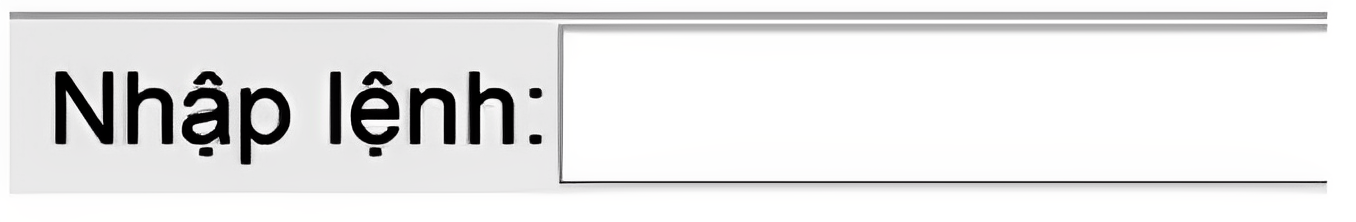 Đối với trường hợp hệ số a, b, p có giá trị cụ thể:
Lưu ý: nhập lũy thừa, chẳng hạn “a2” ta nhập là “a^2” hoặc có thể sử dụng bàn phím ảo trên phần mềm.
Đối với trường hợp hệ số a, b, p có giá trị cụ thể:
, sau đó nháy chuột lên vùng làm việc,
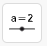 Tạo thanh trượt a: Nháy vào
trên vùng là việc xuất hiện bảng cho phép thiết lập thông tin cho thanh trượt: tên thanh trượt (a), giá trị dạng số, giá trị cực tiểu, giá trị cực đại.
Tạo thanh trượt b và p: Làm tương tự như trên.
Nhập phương trình chính tắc của các đường conic vào ô
(giữ nguyên các tham số), sau đó bấm enter.
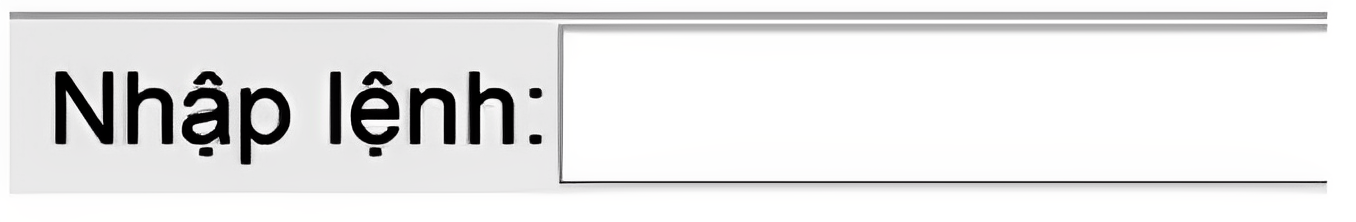 Dịch chuyển trên thanh trượt để thay đổi giá trị a, b, p ta được các hình đường conic tương ứng.
Ví dụ 2
Hướng dẫn:
c) Vẽ parabol tại các giá trị p = 2, p = 3.
Tạo thanh trượt p, sau đó nhập phương trình parabol: y^2 = 2px. Dịch chuyển thanh trượt p vào các giá trị 2; 3.
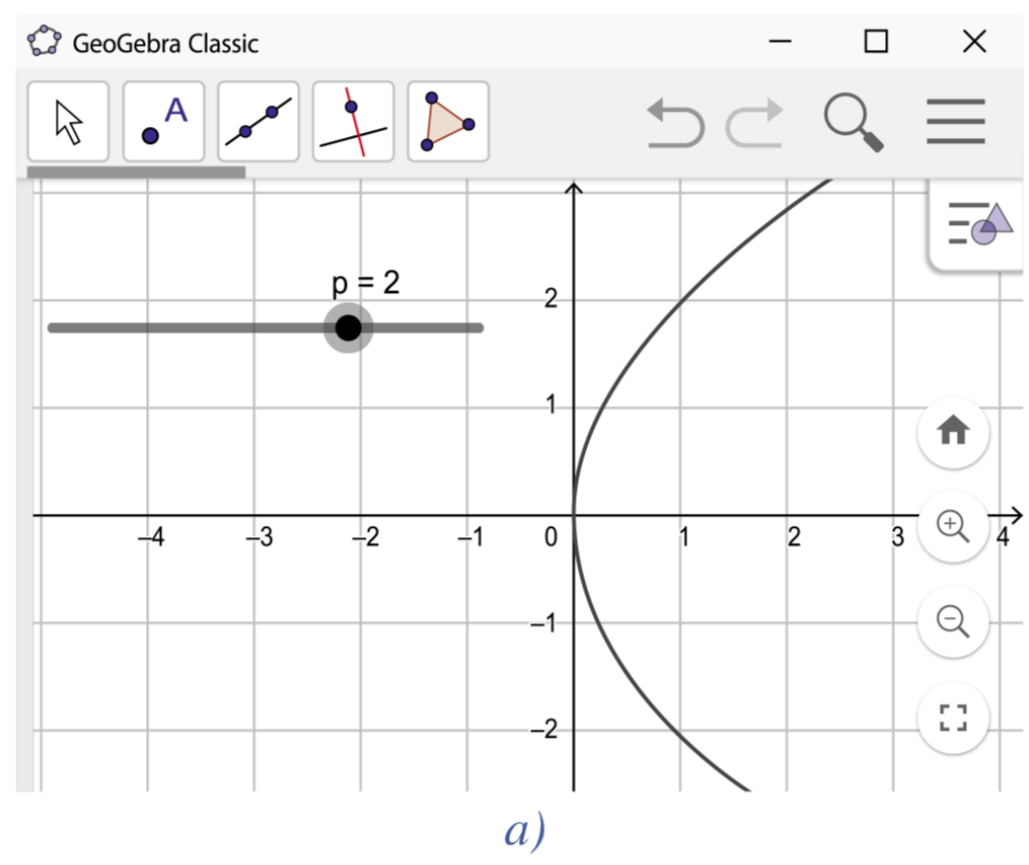 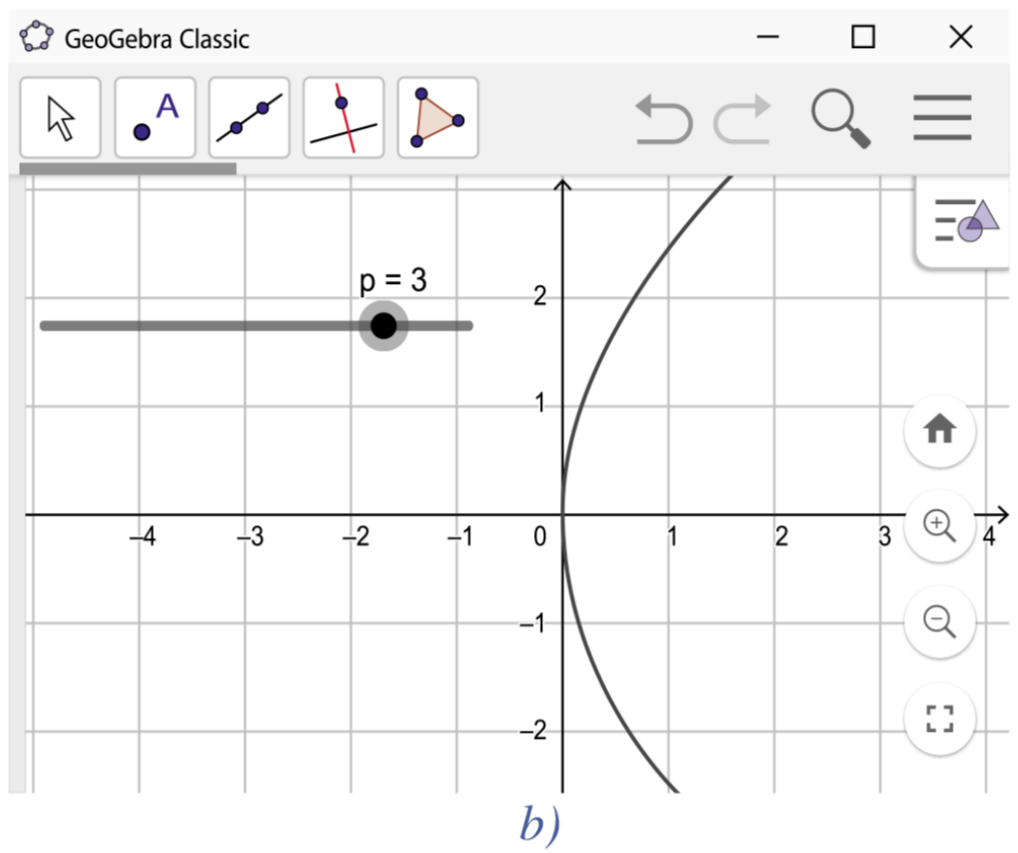 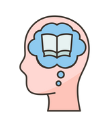 HS tìm hiểu nội dung Luyện tập 2 và thực hành
Luyện tập 2
Hướng dẫn:
a) Nhập lệnh: Hypebon((-5,0),(5,0),(3,0)) vào ô nhập lệnh rồi bấm enter.
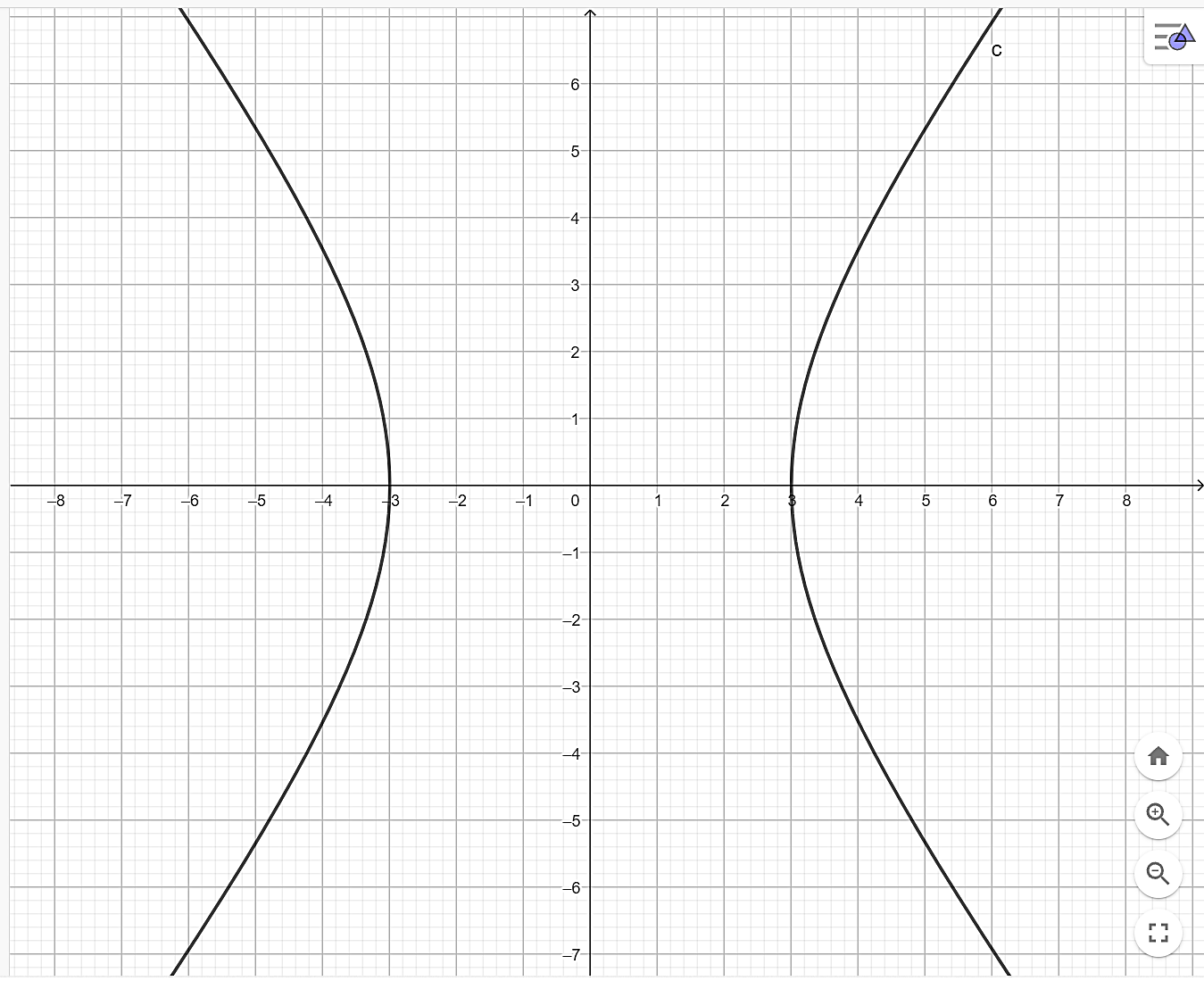 b) Nhập lệnh: y^2=5*x vào ô nhập lệnh rồi bấm enter.
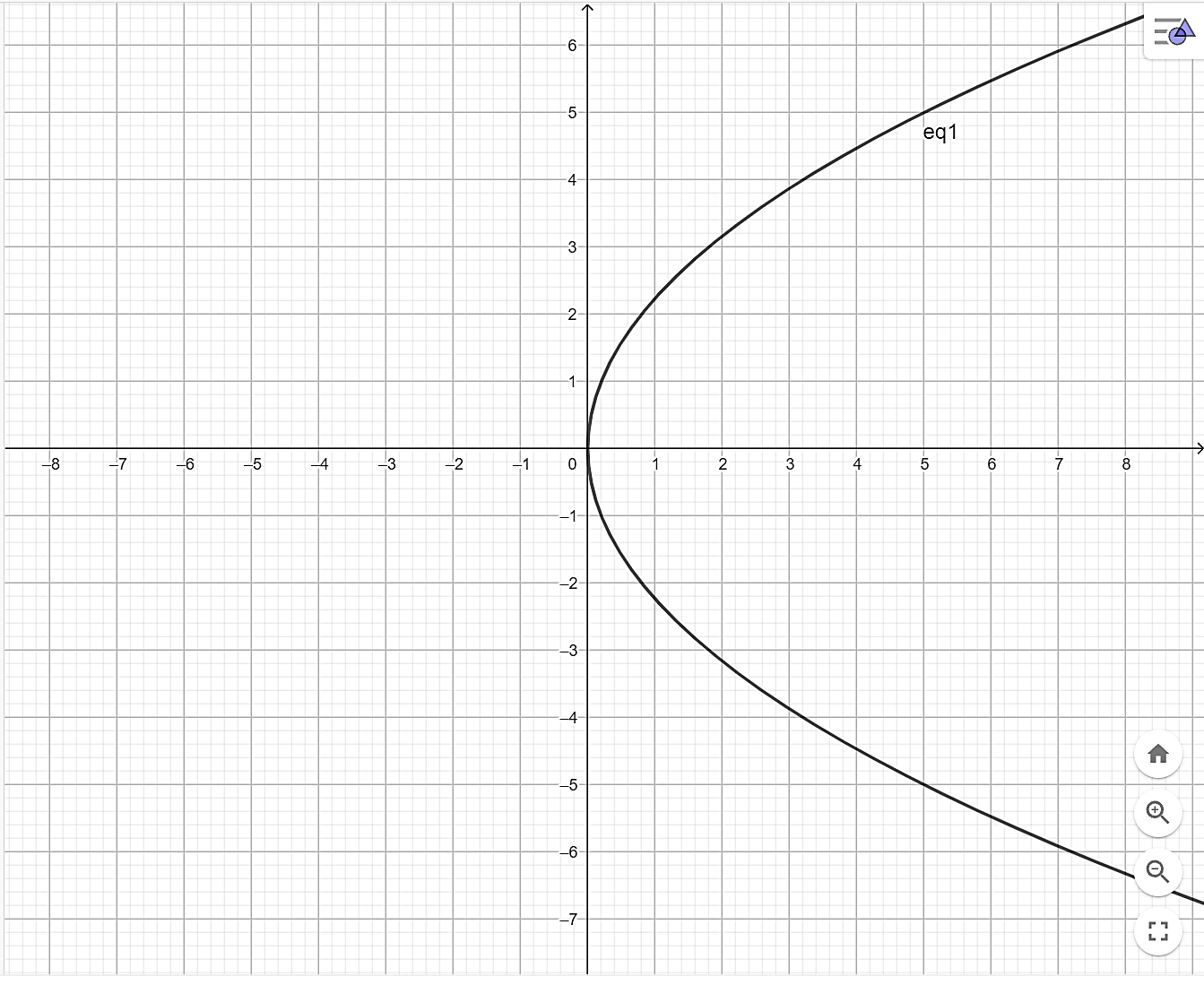 c)
, sau đó nháy chuột lên vùng làm việc,
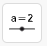 Bước 1: Tạo thanh trượt a: Nháy vào
khi đó trên vùng là việc xuất hiện bảng cho phép thiết lập thông tin cho thanh trượt: tên thanh trượt (a), giá trị dạng số, giá trị cực tiểu (1), giá trị cực đại (10).
Bước 2: Tạo thanh trượt b: Làm tương tự: tên thanh trượt (b), giá trị dạng số, giá trị cực tiểu (0), giá trị cực đại (5).
Bước 3: Nhập phương trình chính tắc của elip vào ô Nhập lệnh: x^2/a^2+y^2/b^2=1 và bấm enter.
+ Di chuyển trên thanh trượt vào giá trị a=3, b=1 ta được như hình dưới.
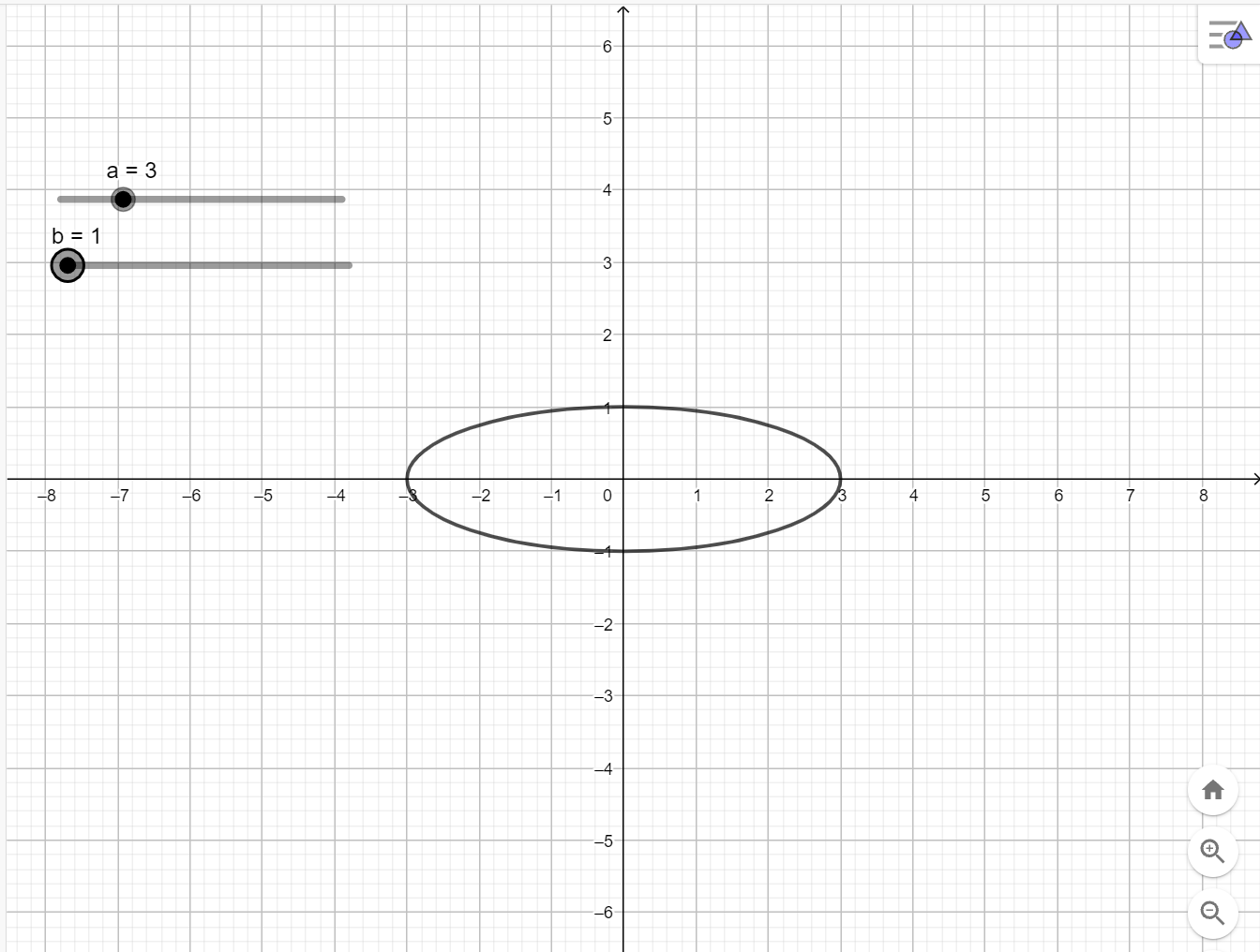 + Di chuyển trên thanh trượt vào giá trị a=3, b=1 ta được như hình dưới.
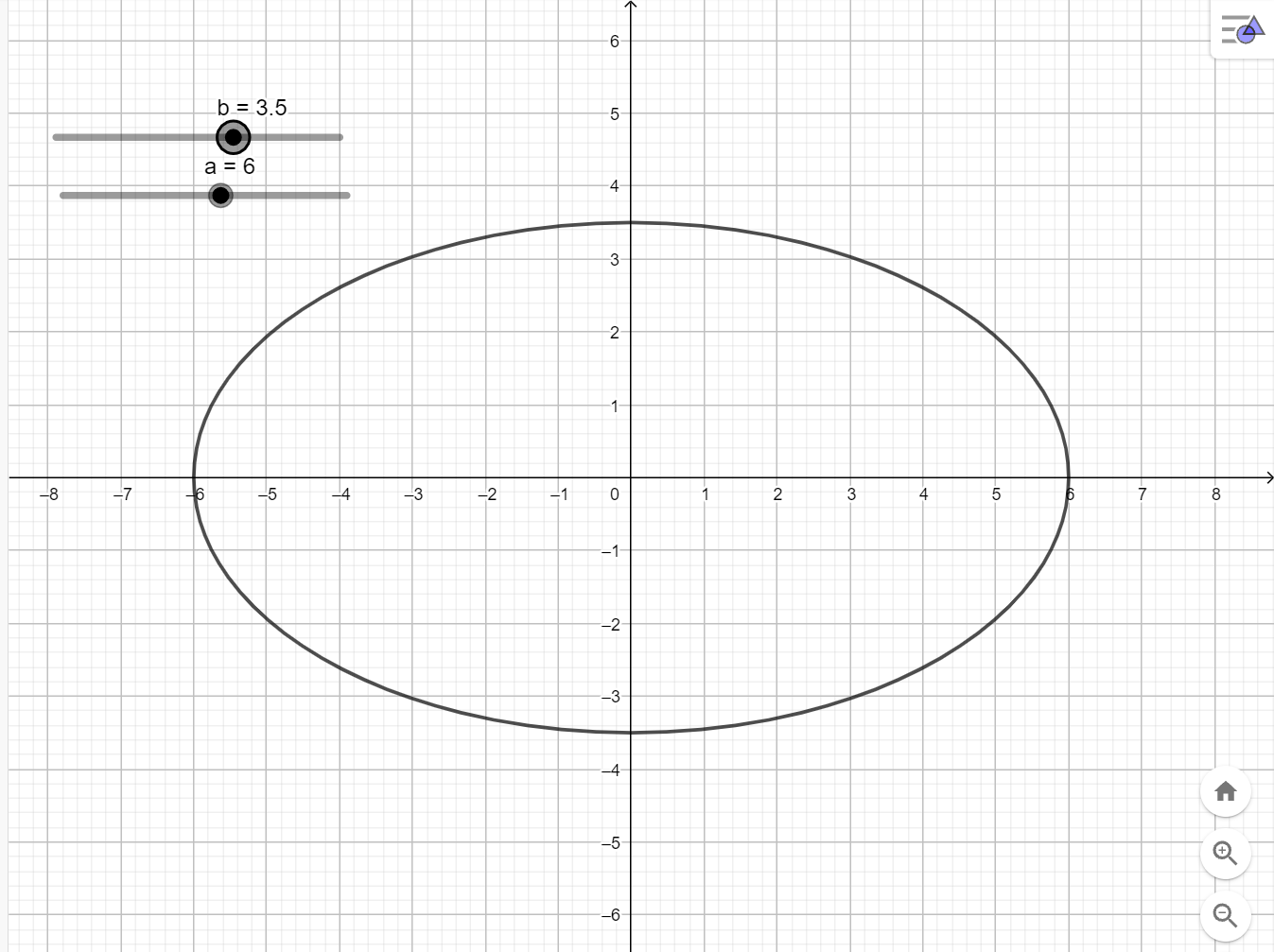 3. Vẽ biểu đồ và tính các số đặc trưng đo xu thế trung tâm, đo mức độ phân tán cho mẫu số liệu không ghép nhóm
a) Giới thiệu công cụ cơ bản
(Nháy chuột vào biểu tượng
để xuất hiện công cụ cần dùng)
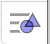 rồi chọn
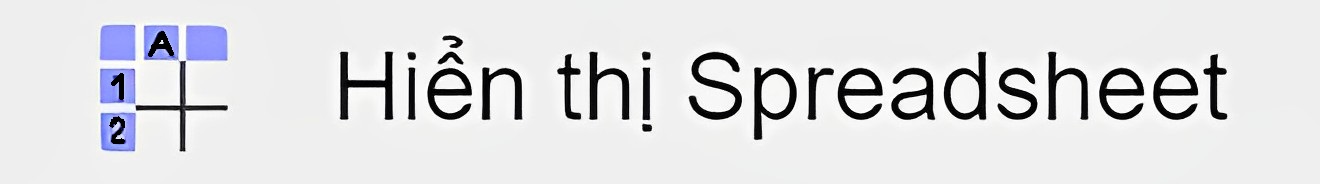 Tạo bảng để nhập dữ liệu
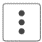 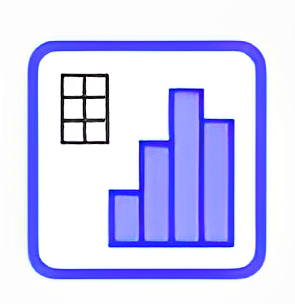 Phân tích thống kê
b) Thực hành
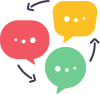 Ví dụ 3 (tr109)
Nhiệt độ (đơn vị: oC) ở Thành phố Hồ Chí Minh ngày 03/06/2021 sau tám lần đó là:
27  26   28   32   34   35  30   28
Vẽ biểu đồ cột mô tả tần số và tìm số trung bình cộng, trung vị, tứ phân vị, phương sai, độ lệch chuẩn của mẫu số liệu trên.
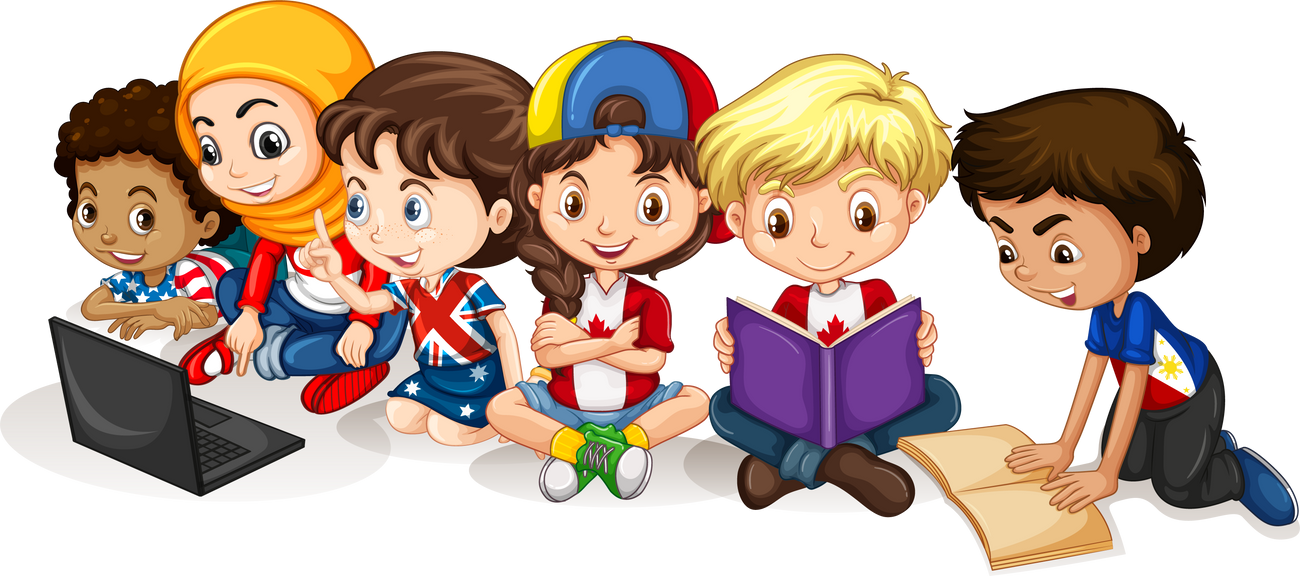 Hướng dẫn:
Bước 1: Nháy chuột vào
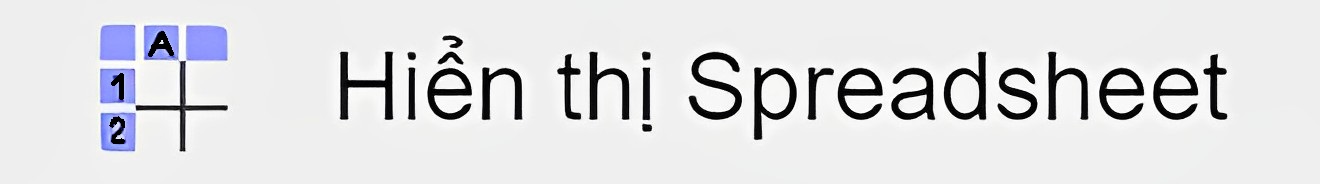 Ask homework to:
Bước 2: Nhập dữ liệu vào cột A của bảng
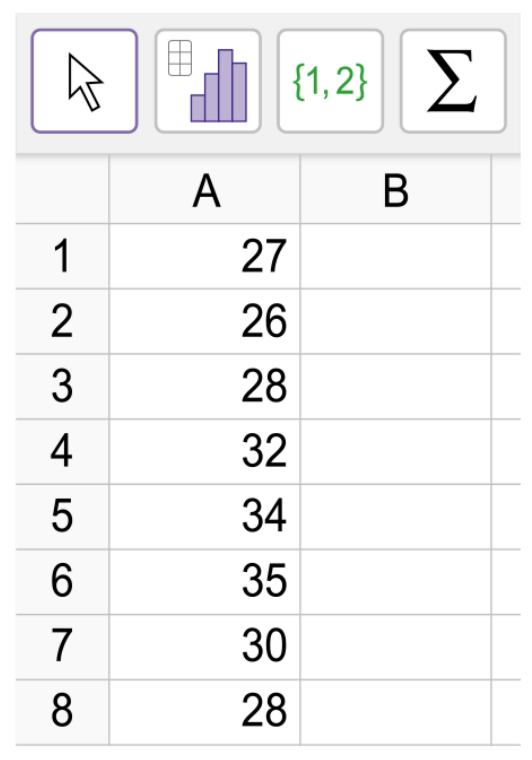 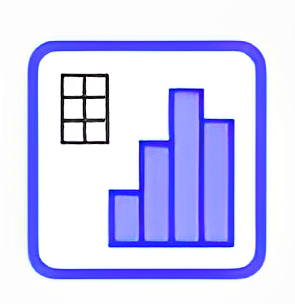 Bước 3: Chọn bảng dữ liệu: Nháy chuột chọn cột A. Chọn
, rồi nhấn vào
. Khi đó màn hình xuất hiện:
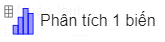 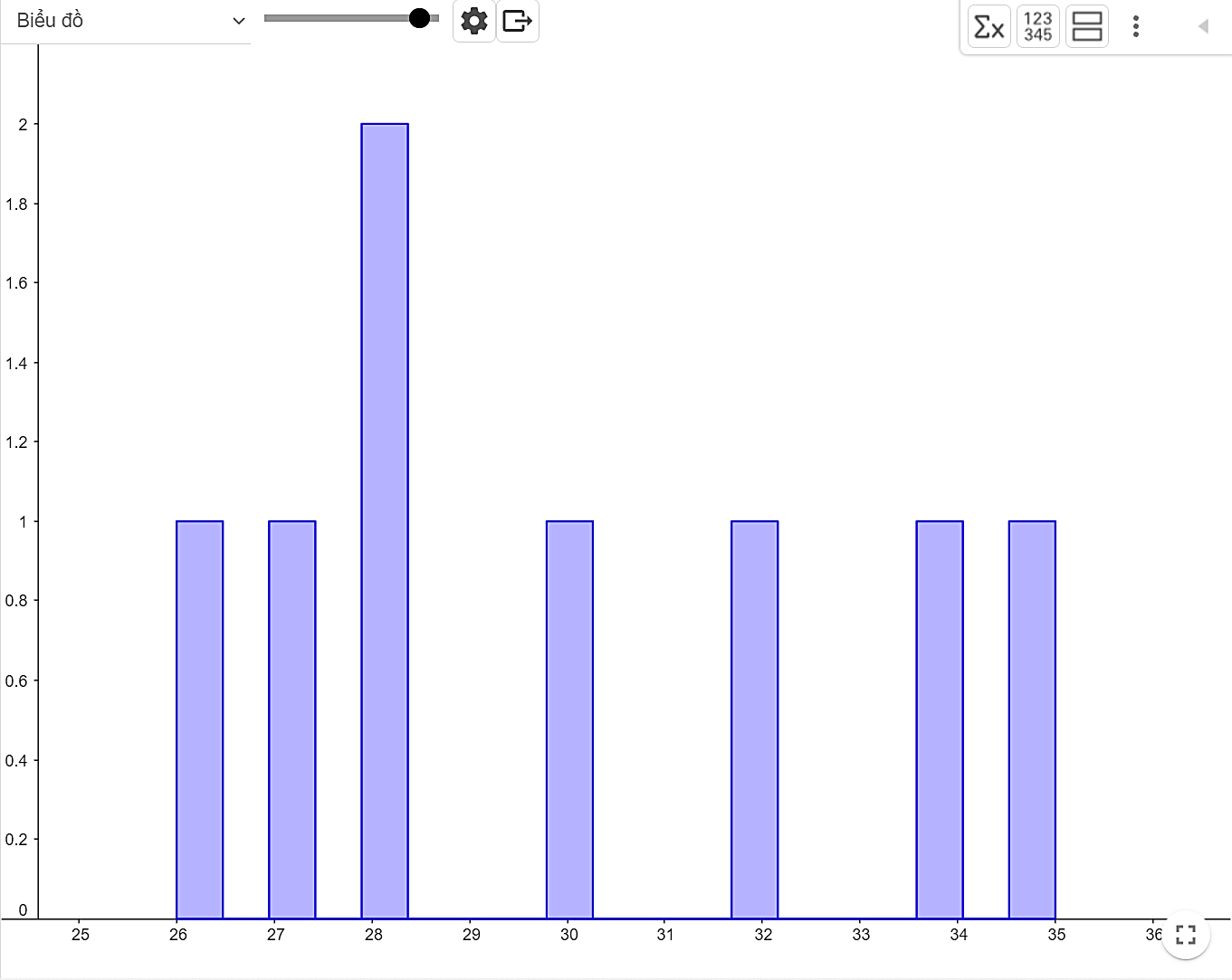 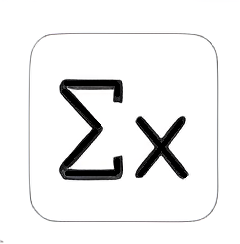 Bước 4: Nháy chuột chọn vào
, ta nhận được bảng:
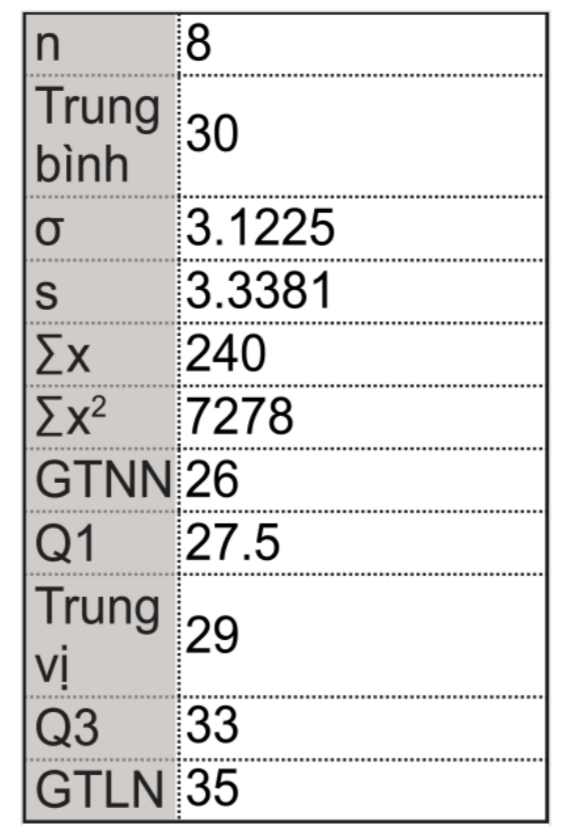 HƯỚNG DẪN VỀ NHÀ
Thực hành lại các bài tập trên máy tính.
Ghi nhớ kiến thức trong bài
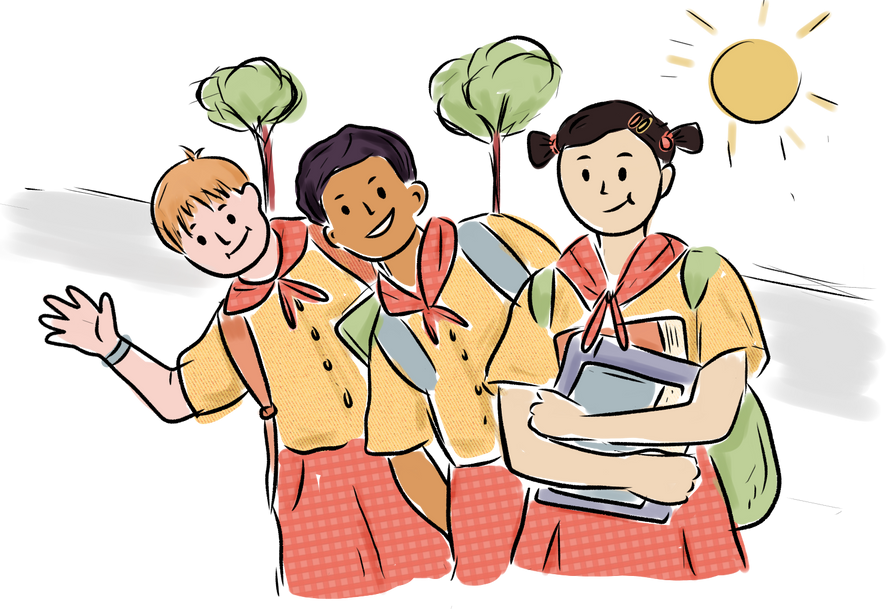 HẸN GẶP LẠI CÁC EM Ở TIẾT HỌC SAU!